Gears Review
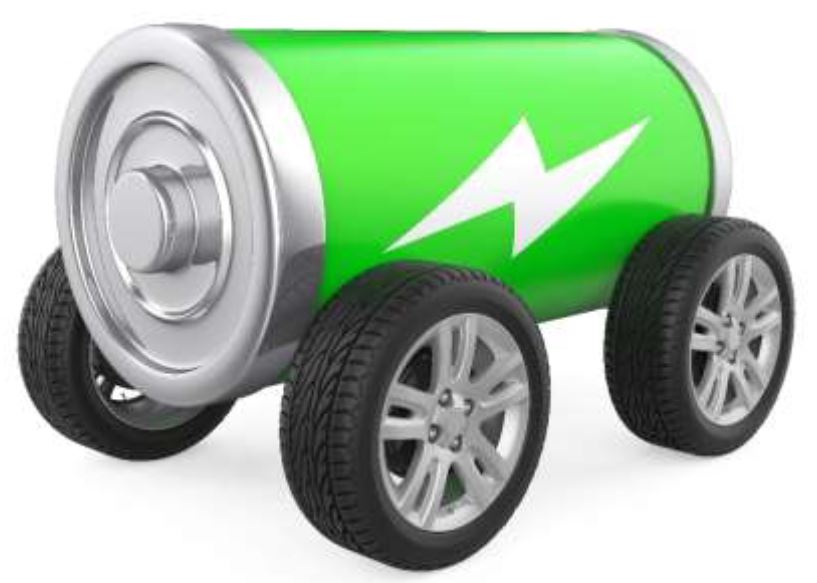 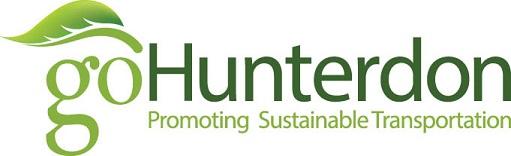 Finding Gear RatiosDivide one teeth count by the other
Driven Gear
Driver Gear
Geared for Torque or for Speed
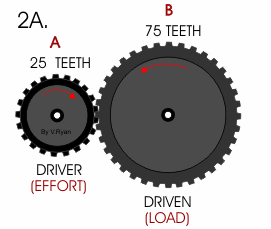 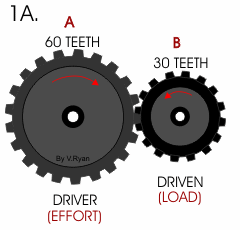 Torque
Speed
Prototype 
Building
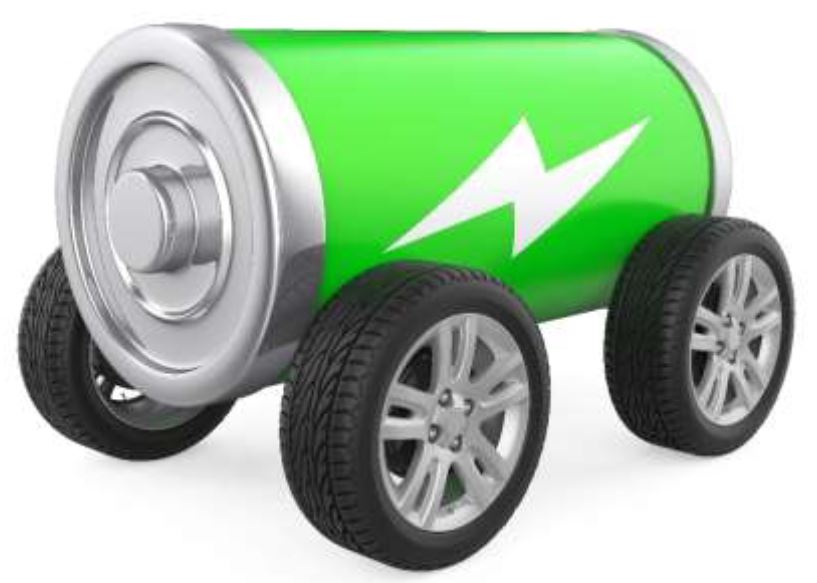 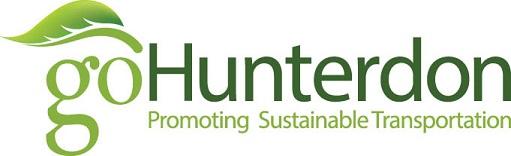 What is a “Prototype”?
A first, typically a preliminary model of something, especially a machine, from which other forms are developed or copied.
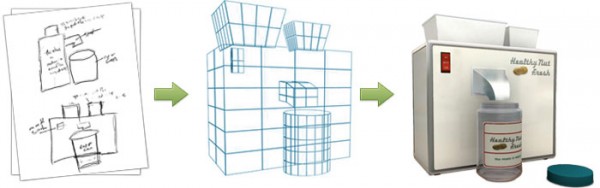 Use the Engineering Design Process to create your prototype
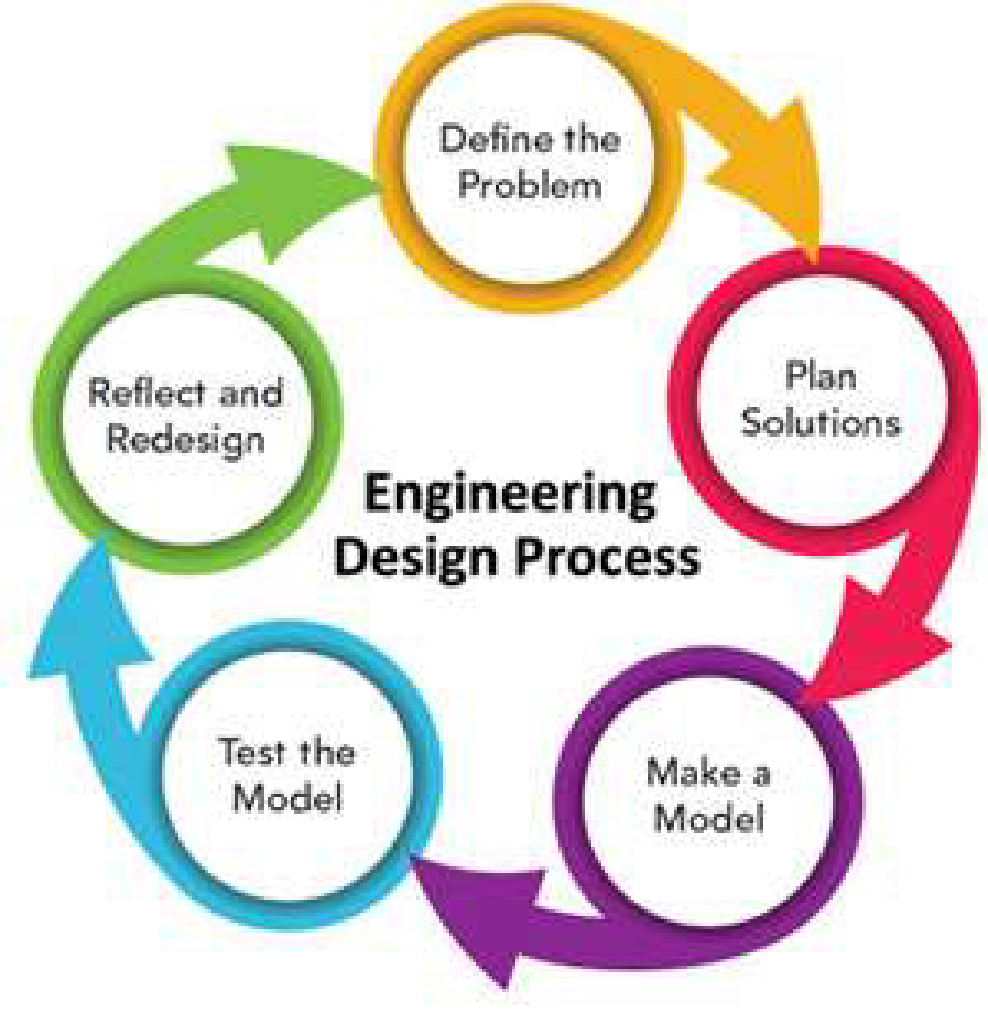 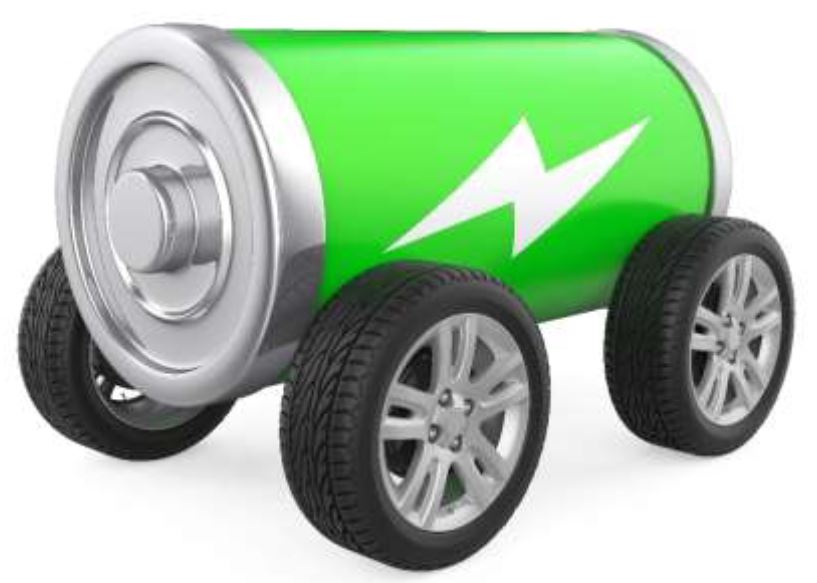 Define the Problem
Design and build an electric battery powered vehicle to travel a 20 meter (66 feet) long track the fastest.
Must use battery pack and motor provided by goHunterdon.
Must carry one empty 12 oz soda can with tab which can easily be removed from the vehicle.
Must attach to a guideline that runs the length of the track and must be easily attached and removed.
Max size is 12” wide, 24”long, 12” high.
Plan Solutions
Use what you have learned
Engineering design process
Battery power
Aerodynamics
Gears and gear ratios

Use the EV Challenge Engineering Design Progress Journal to document your process
Goals for This Lesson
Come up with a plan on how you are going to build your prototype
Build your prototype
Test it!
Rework anything that didn’t work correctly or the way you thought it would.
Write/draw what happened
Use the following supplies provided in your kit:
Motor Gear
Axle Gear
Axles (2)
Motor
Wheels (4) 
Battery compartment

Add these from lesson box:
AA Batteries (2)
Tape
Chassis (Plastic Base)
Straws (1 – cut in half)